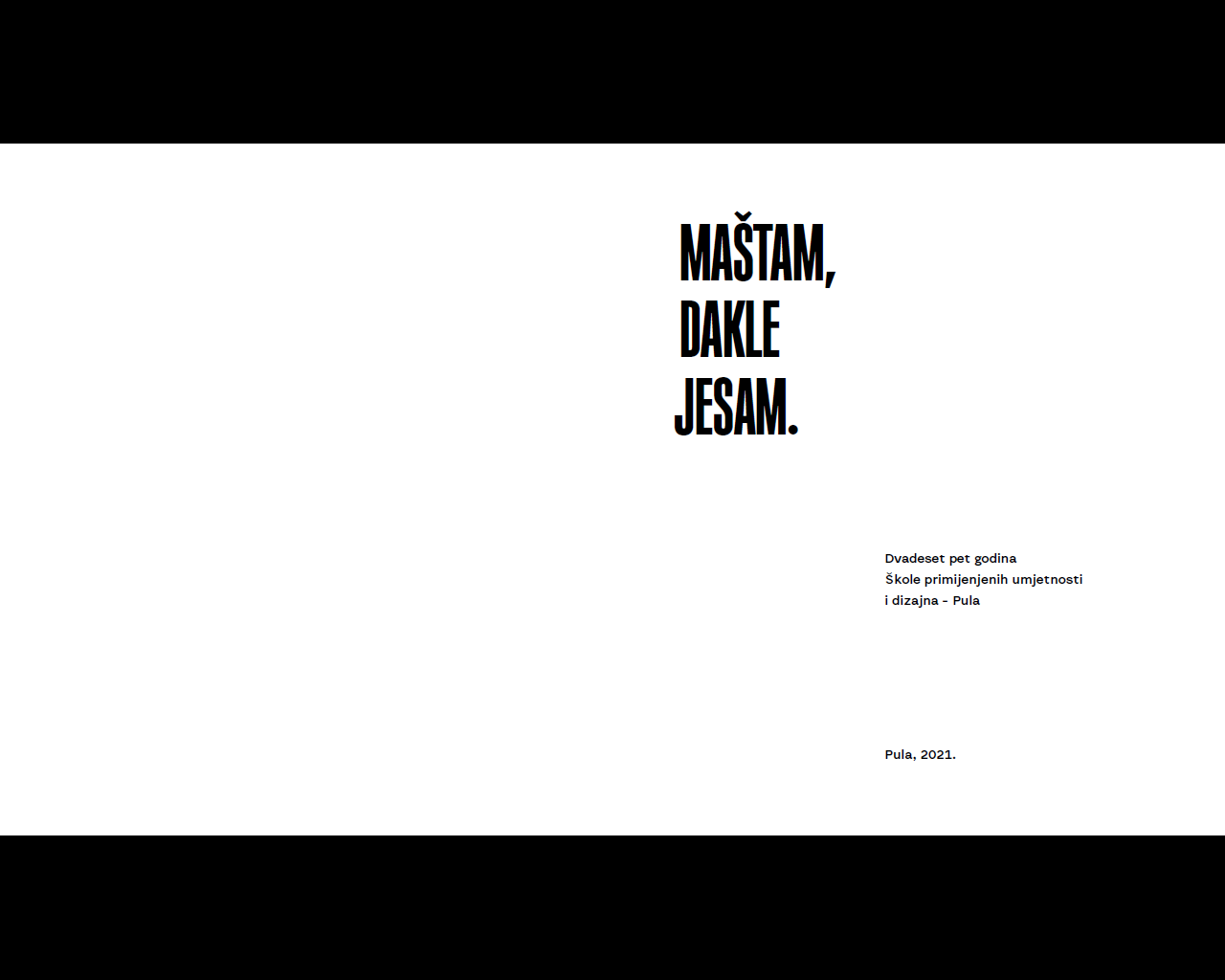 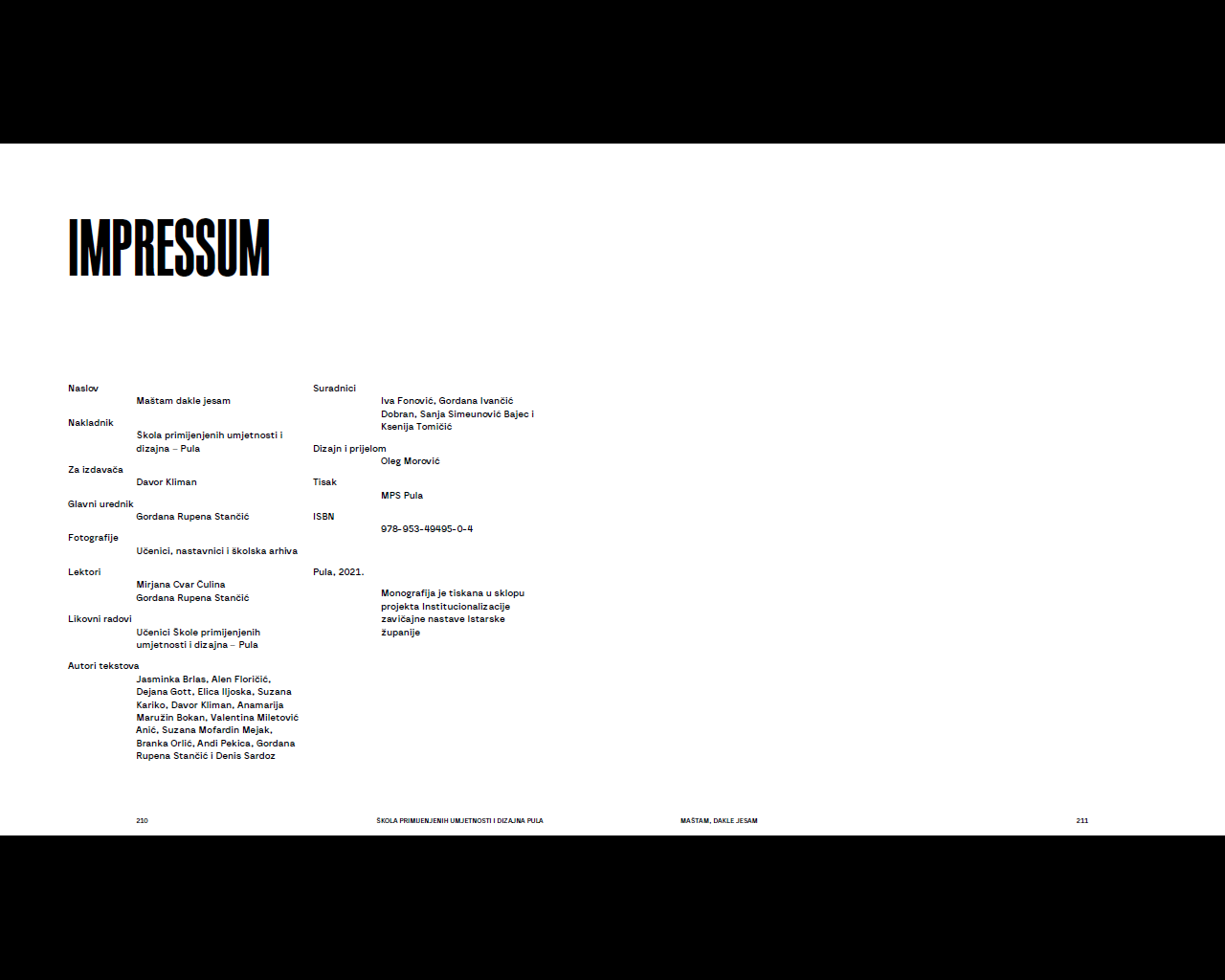 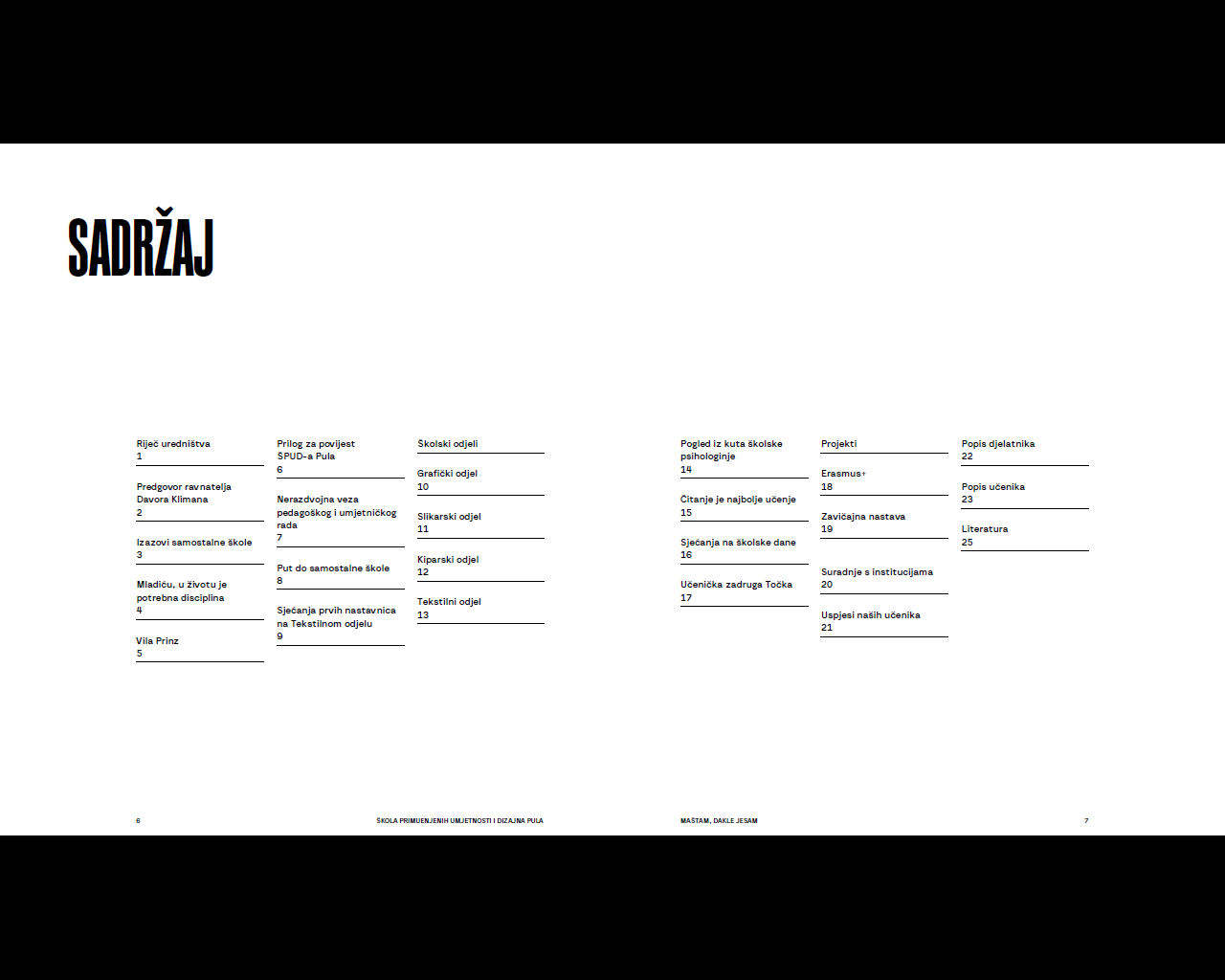 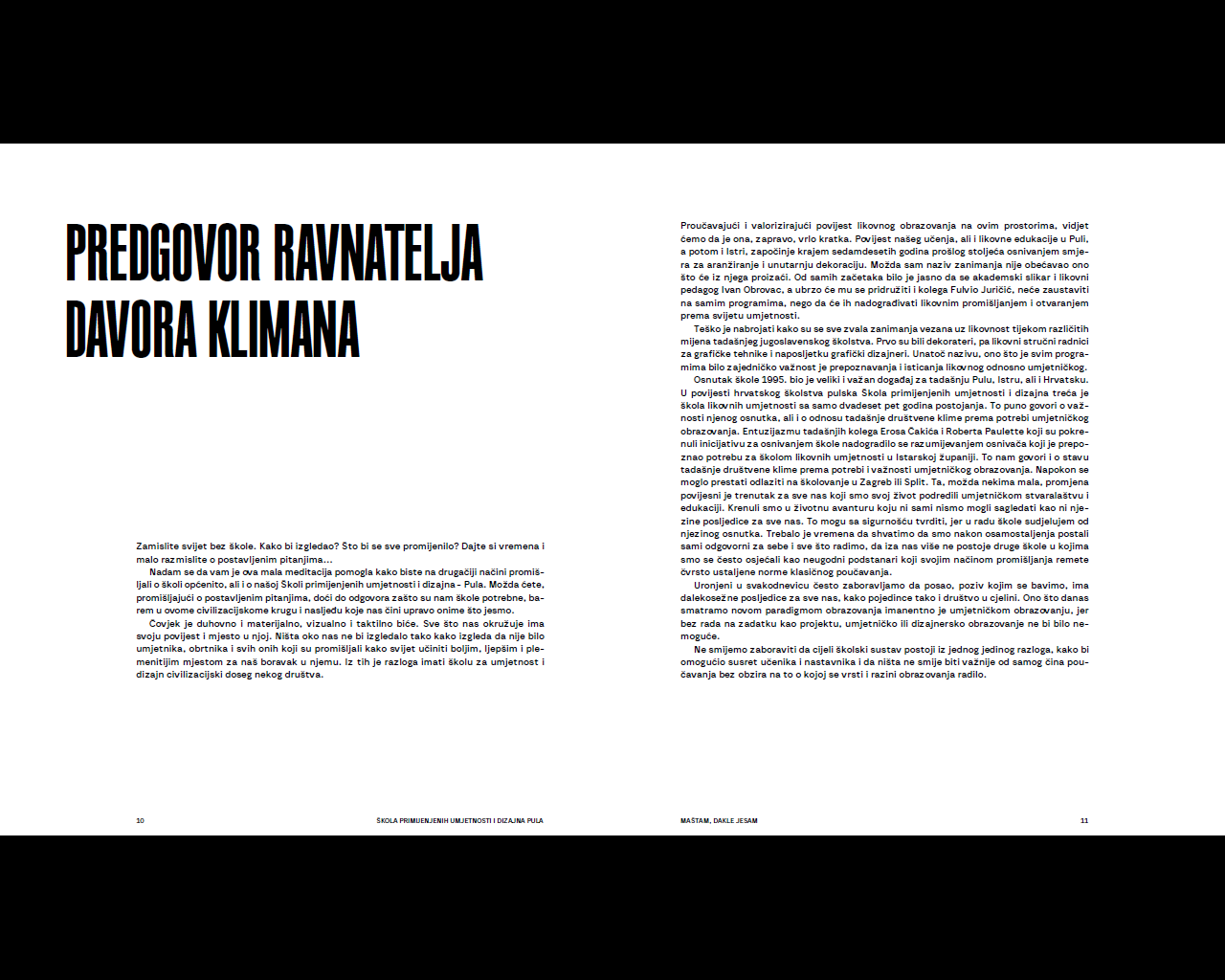 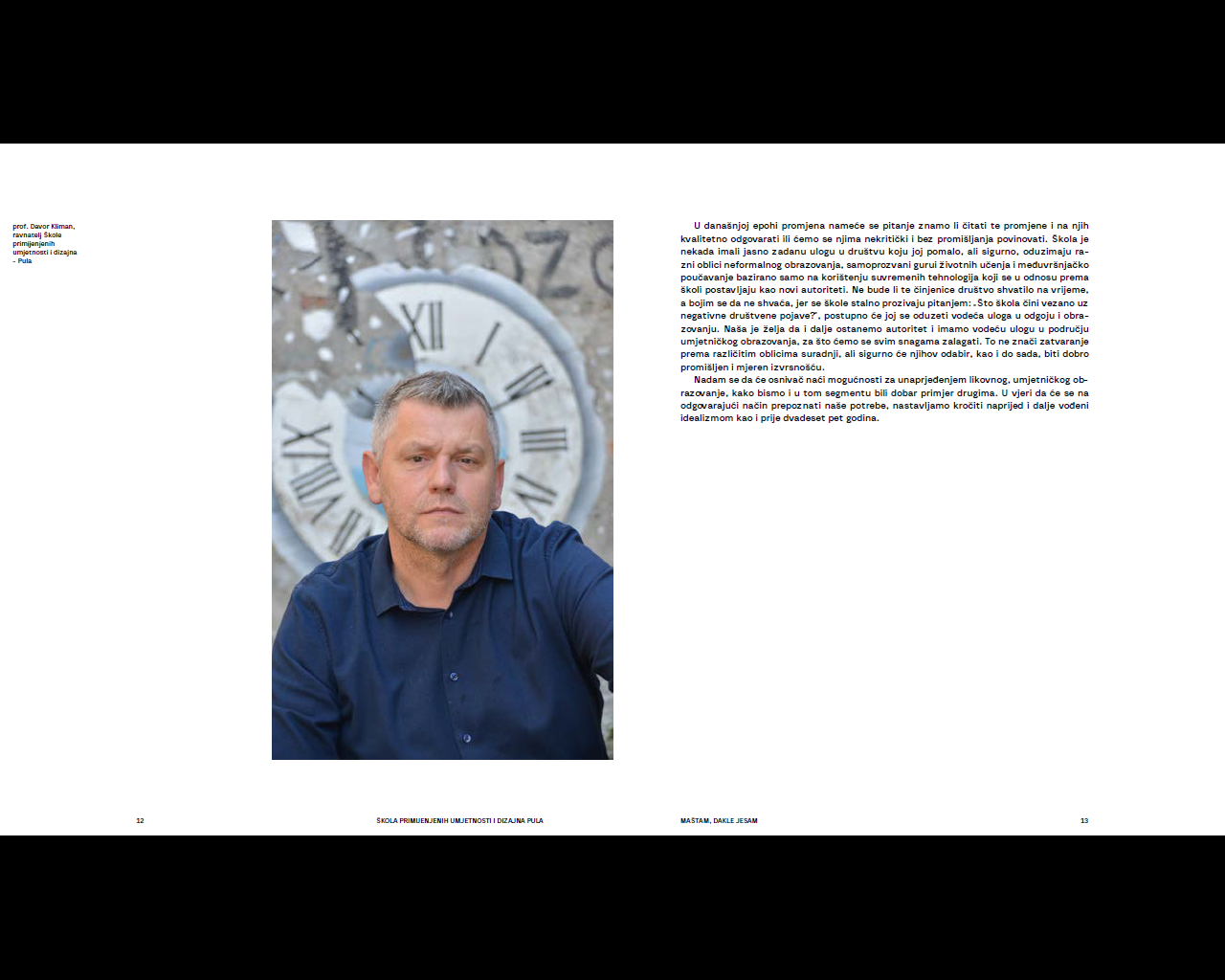 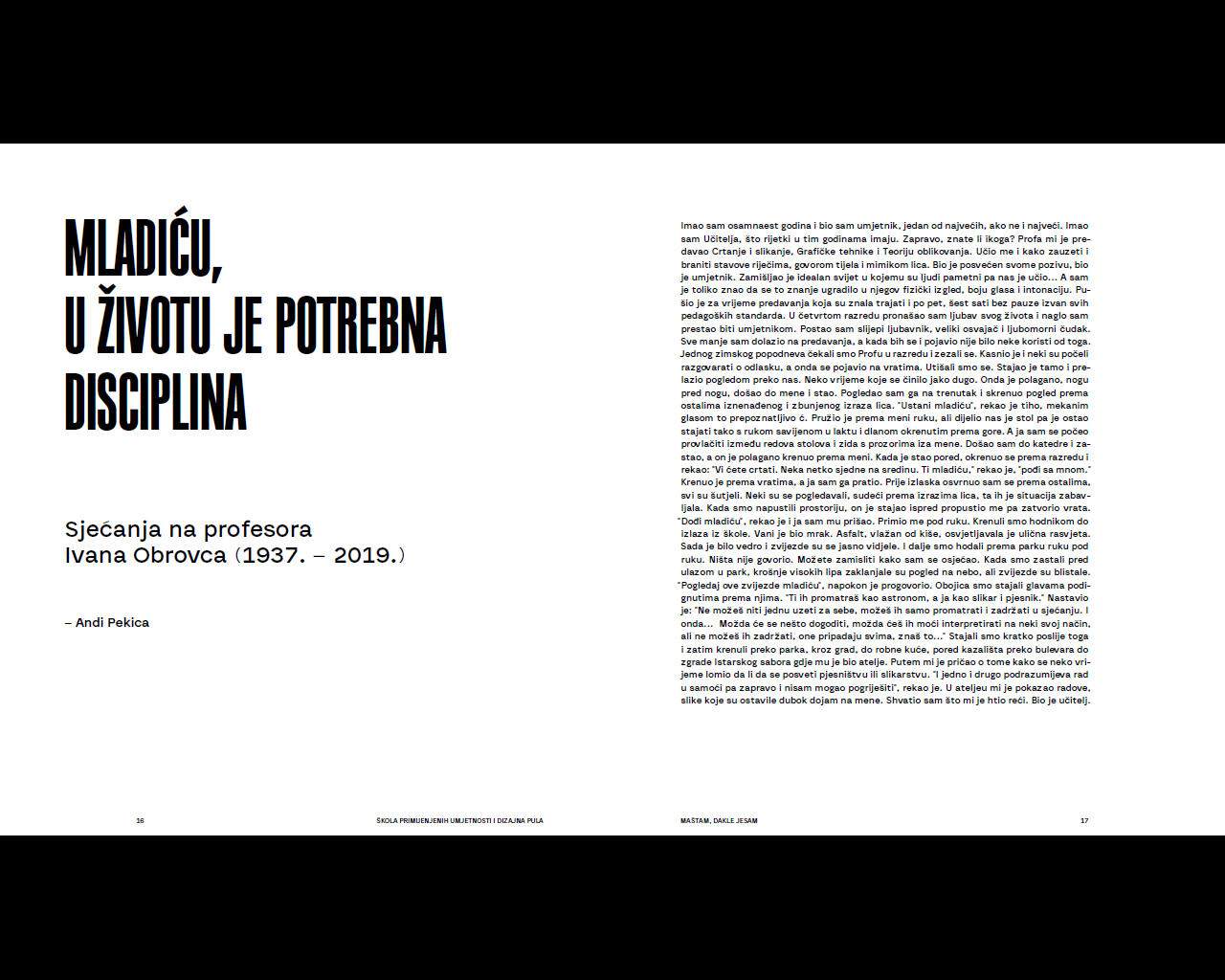 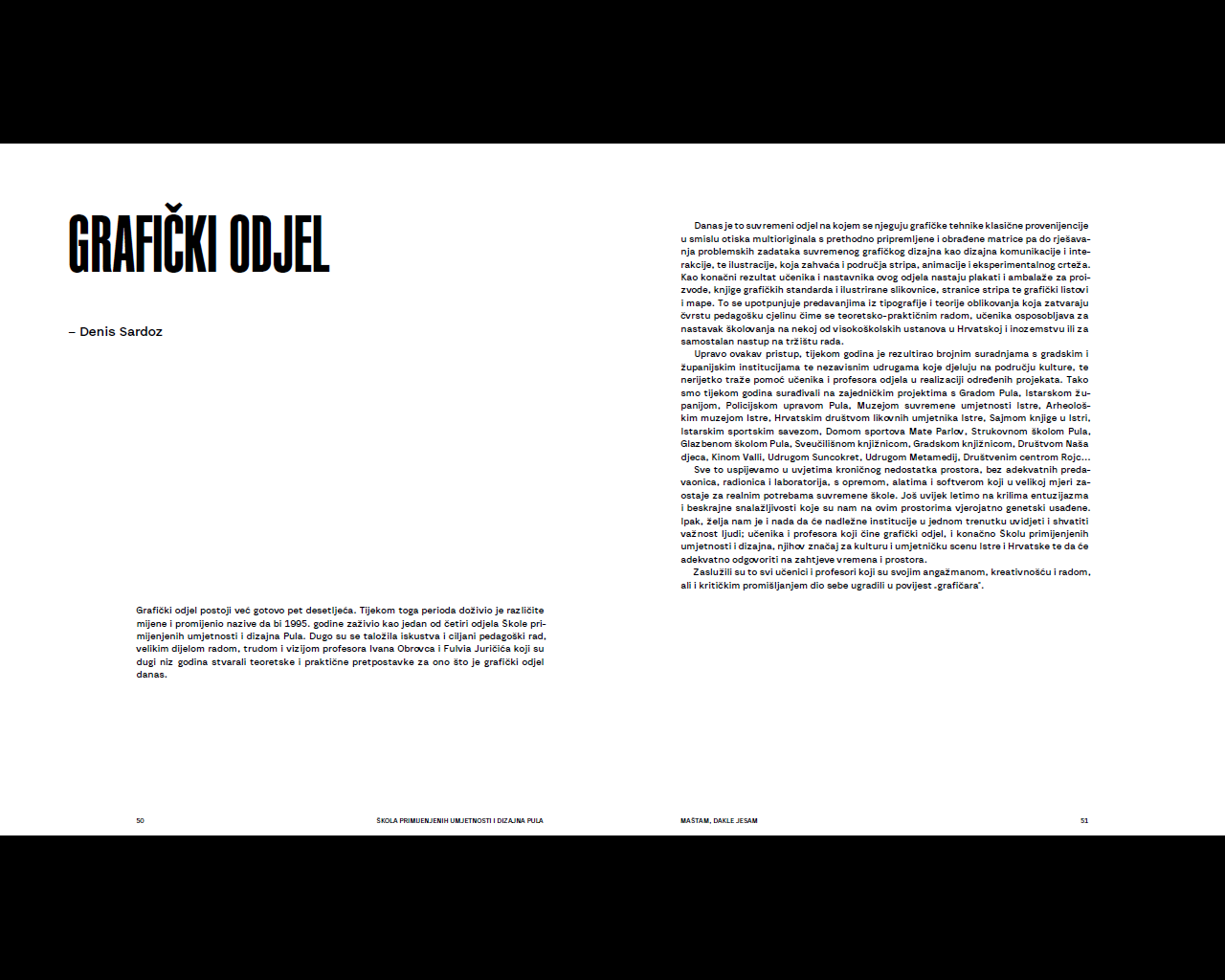 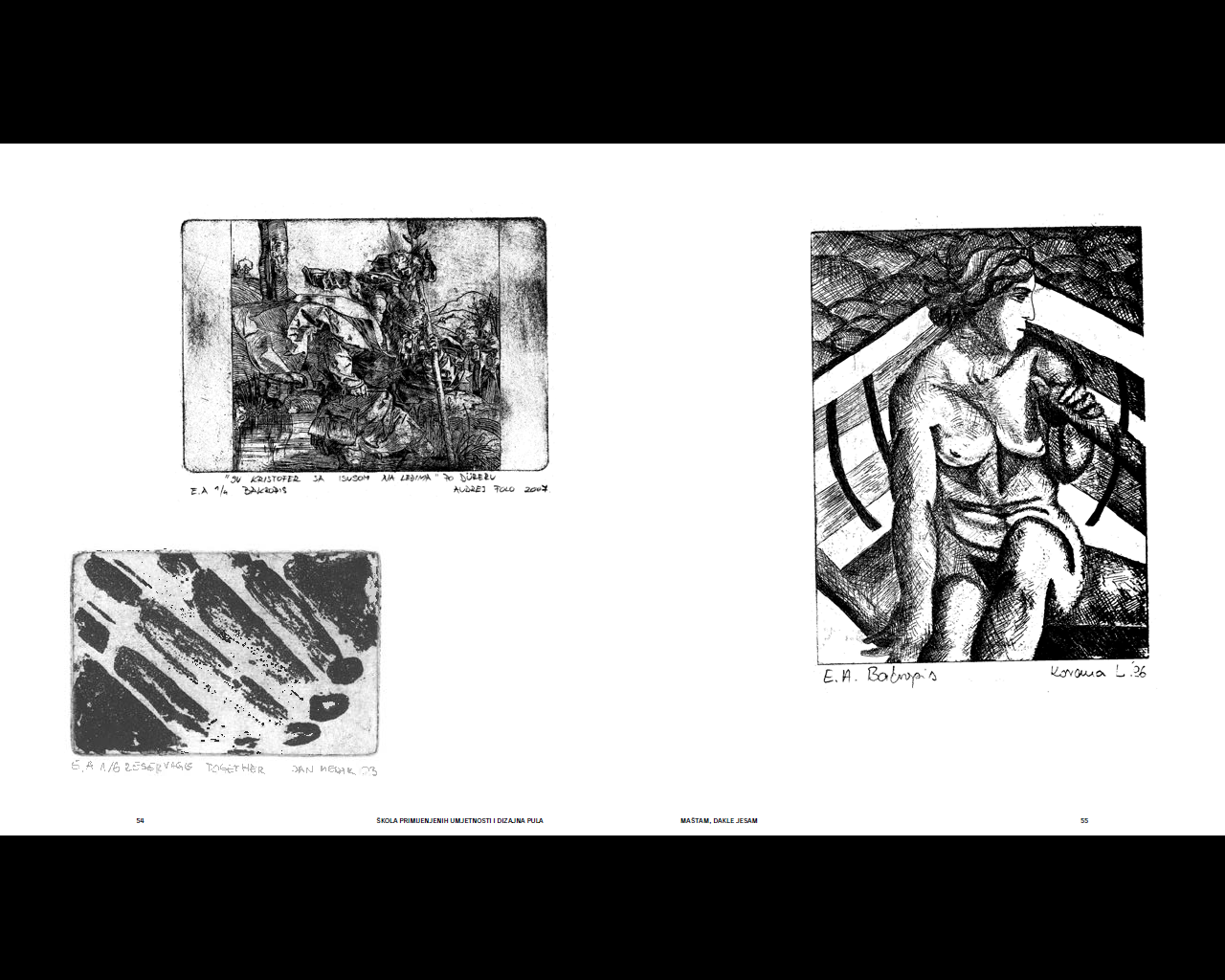 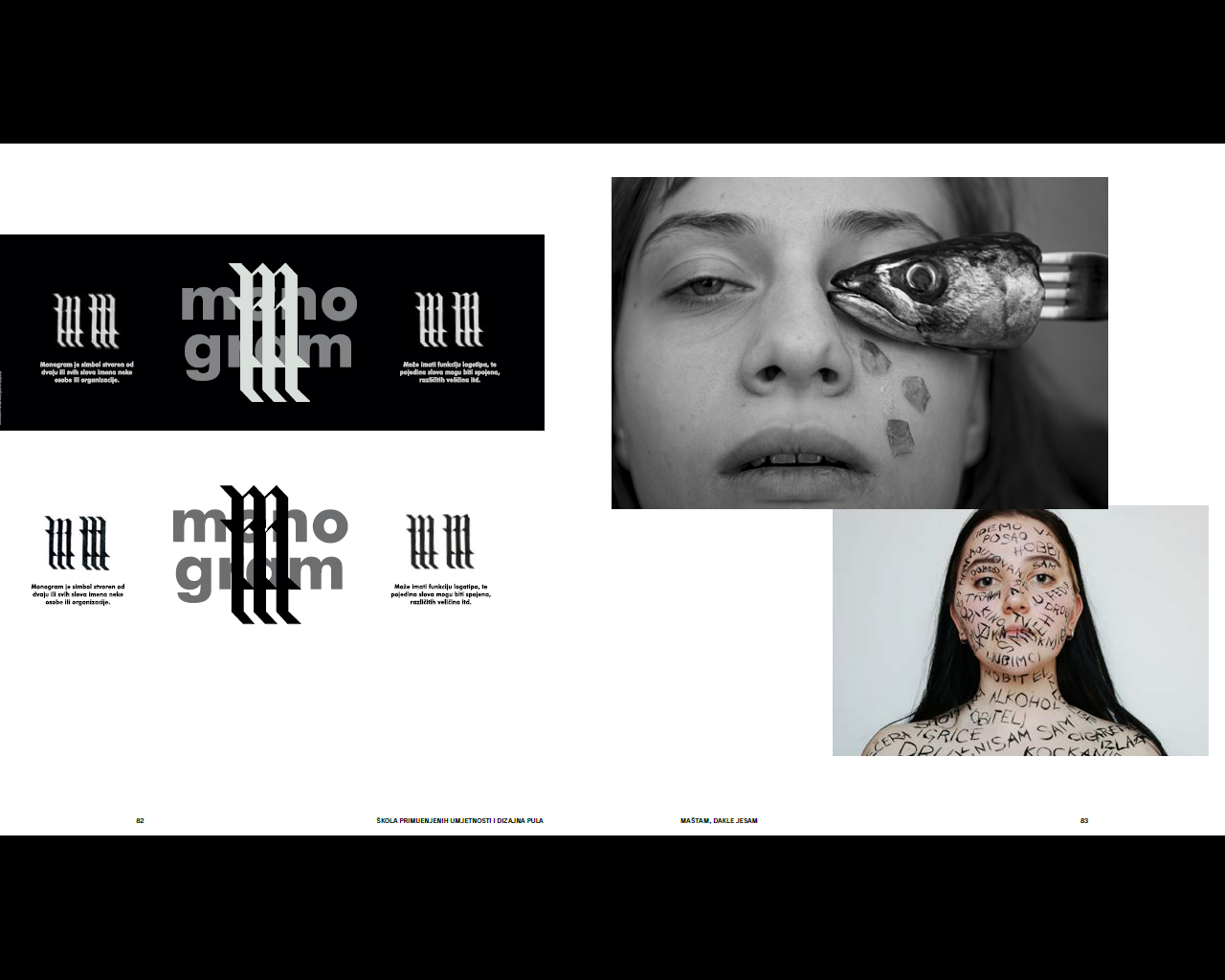 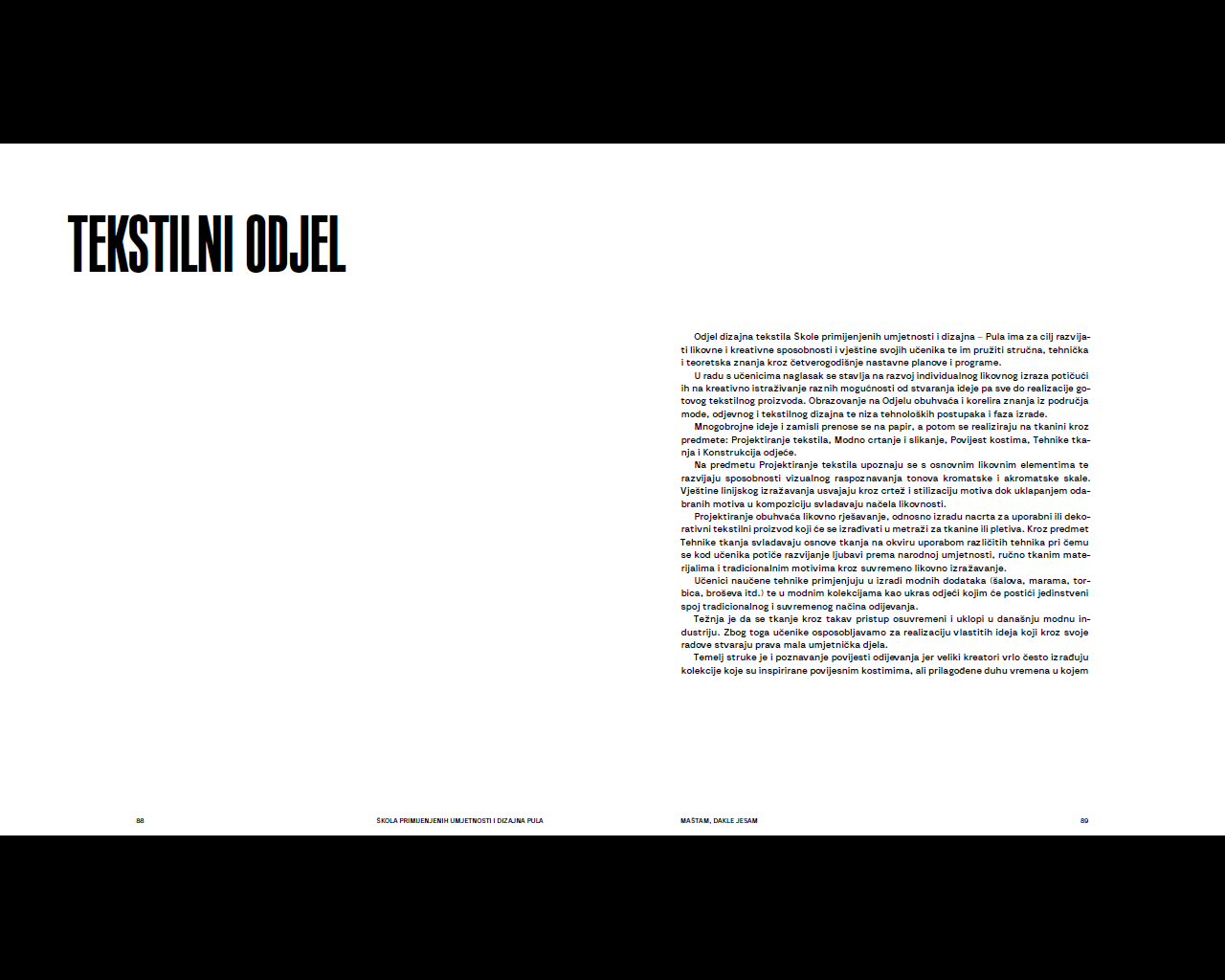 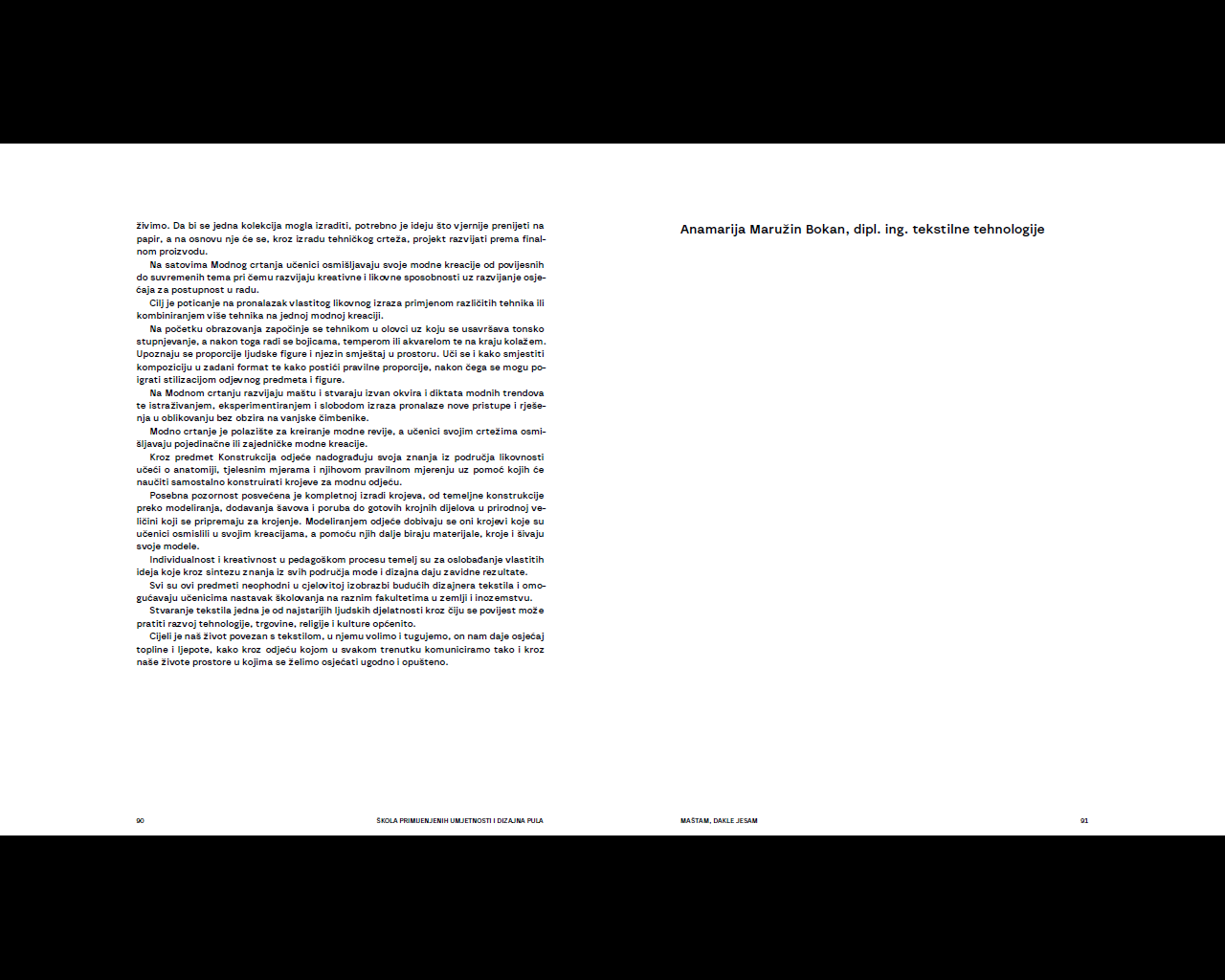 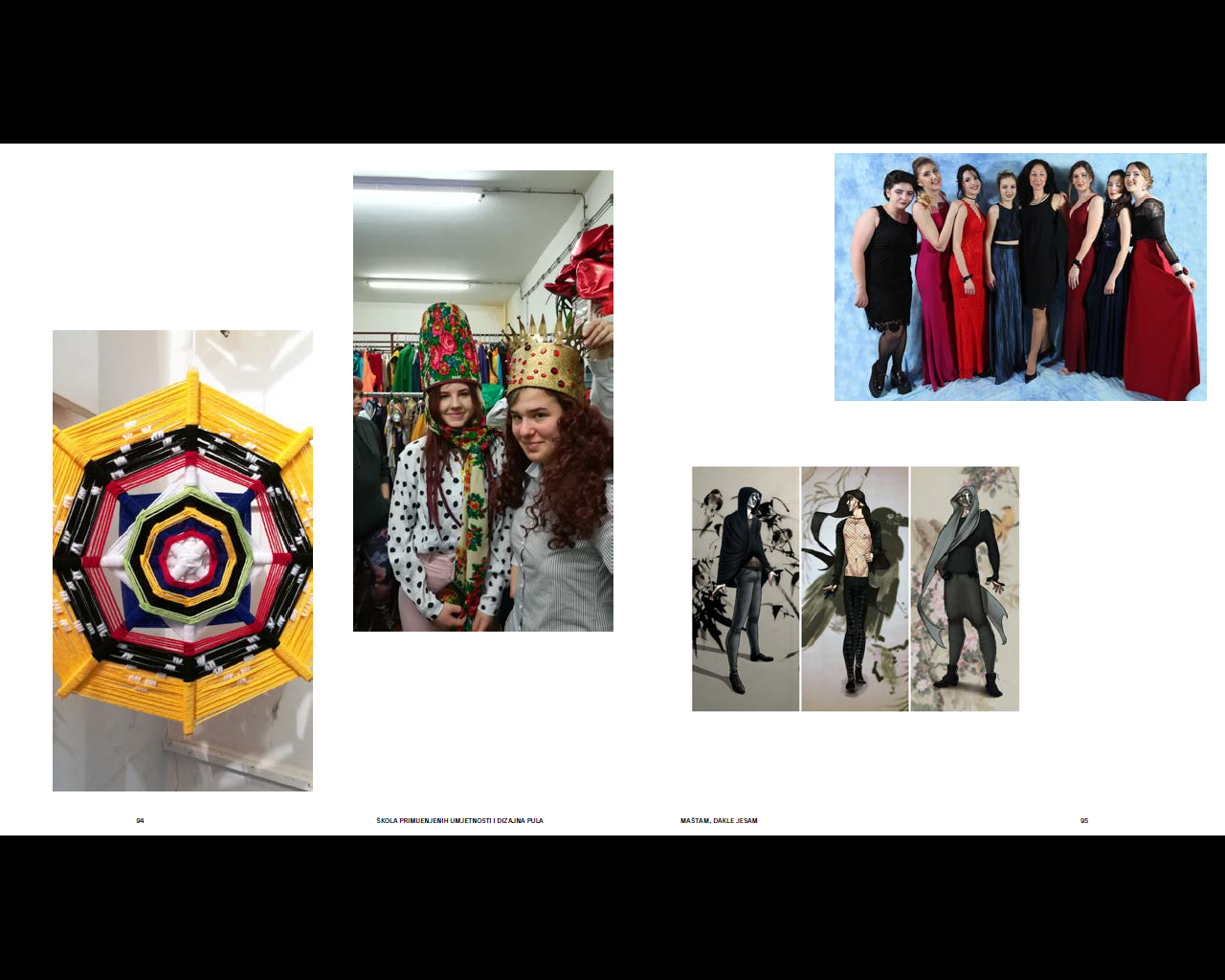 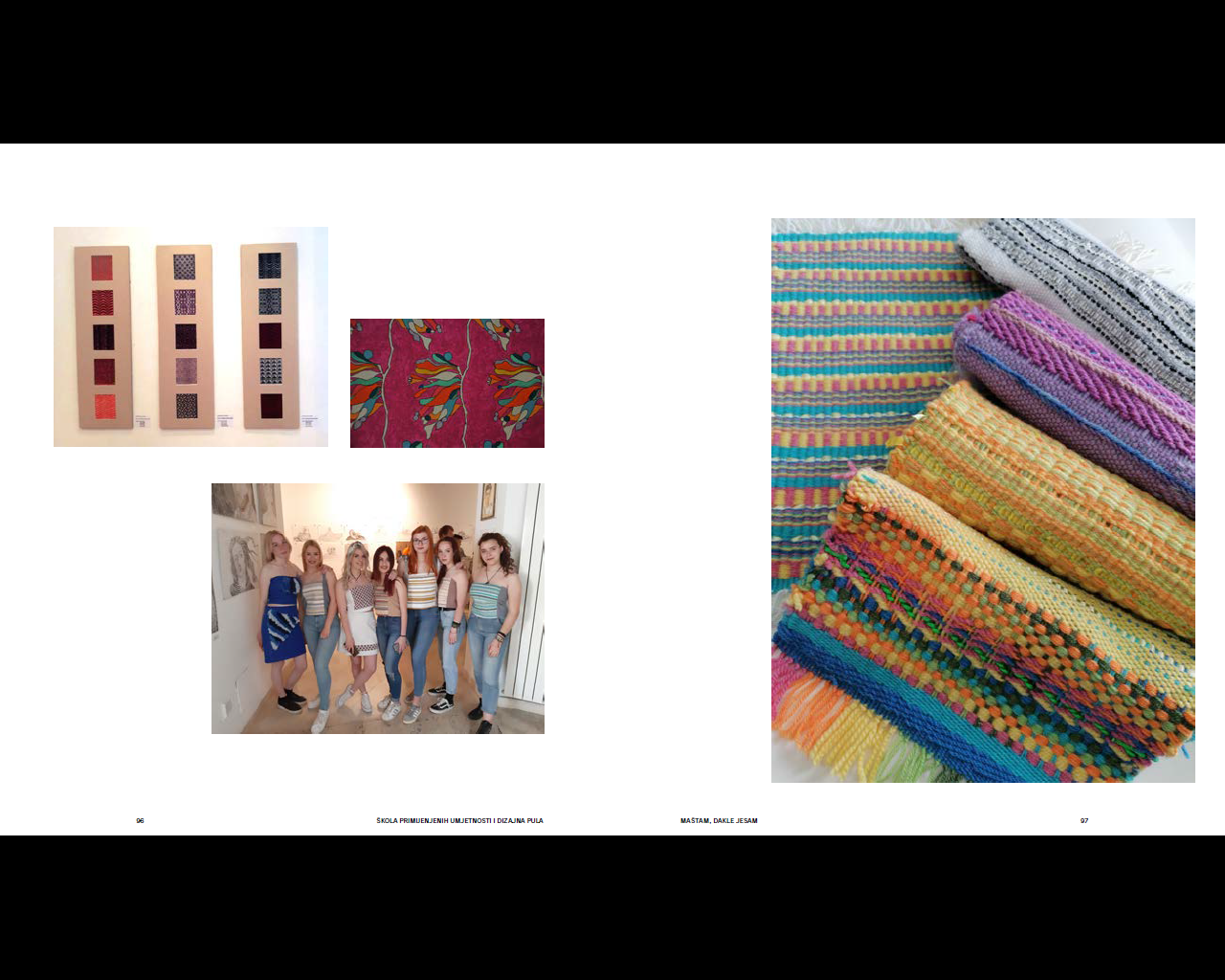 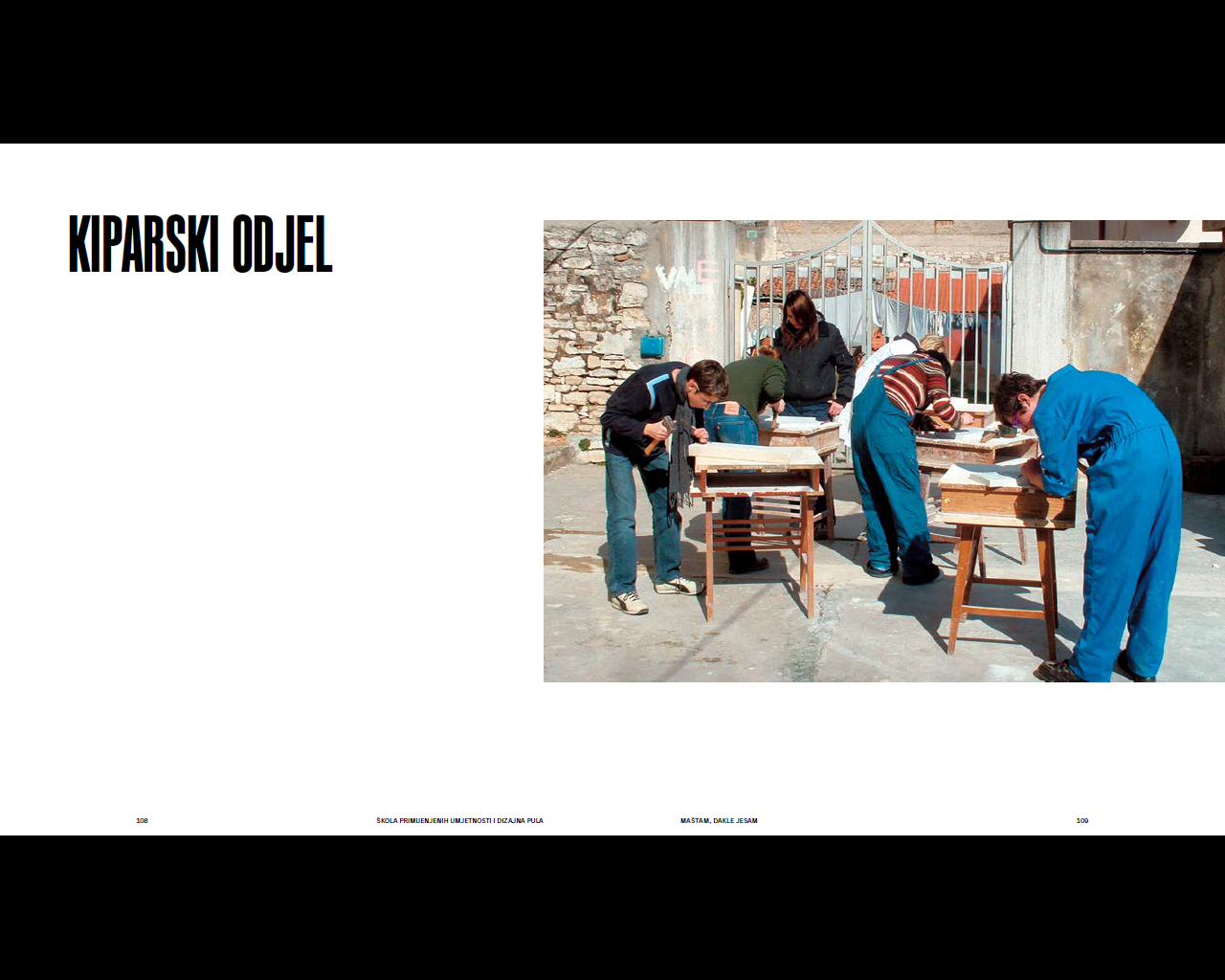 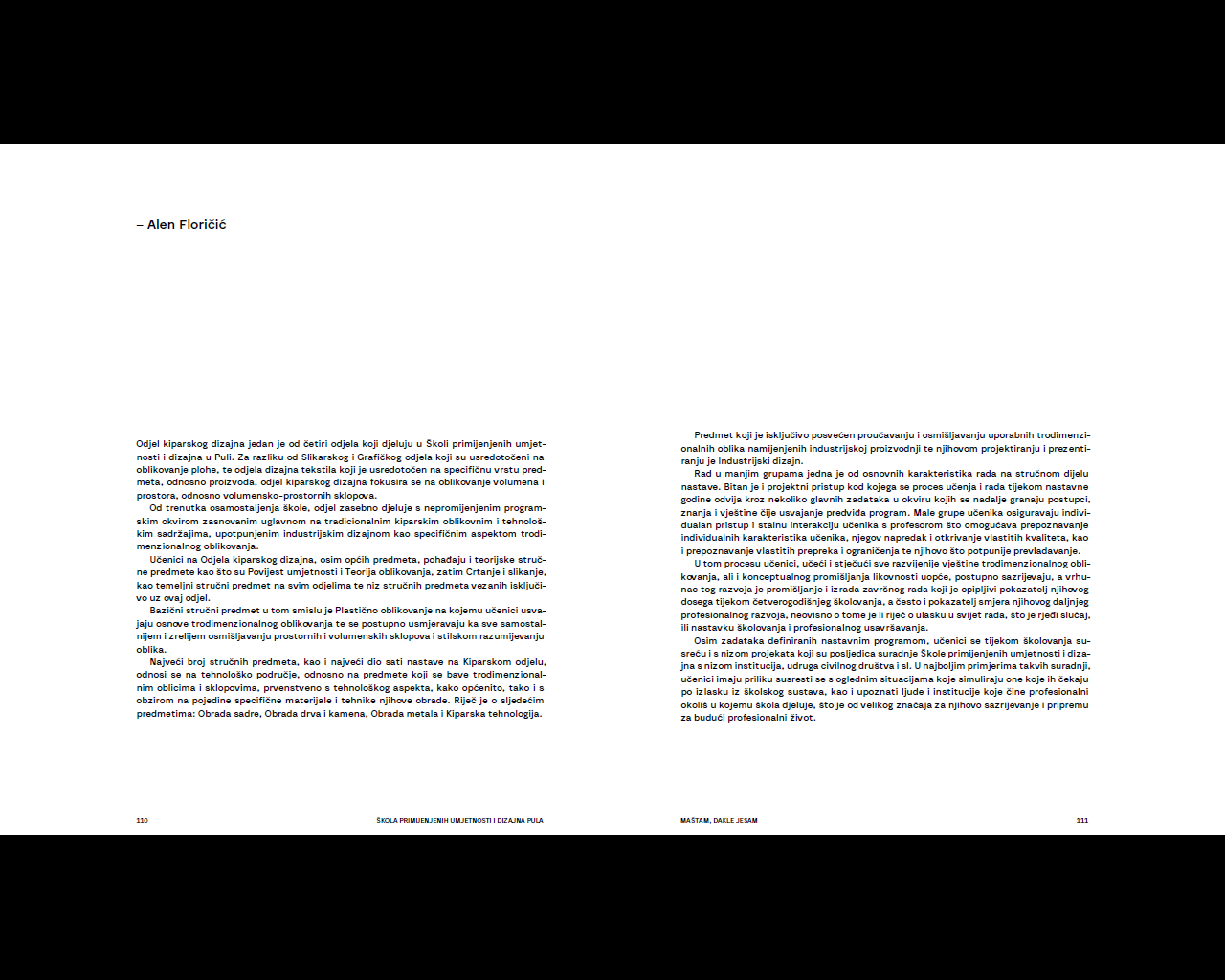 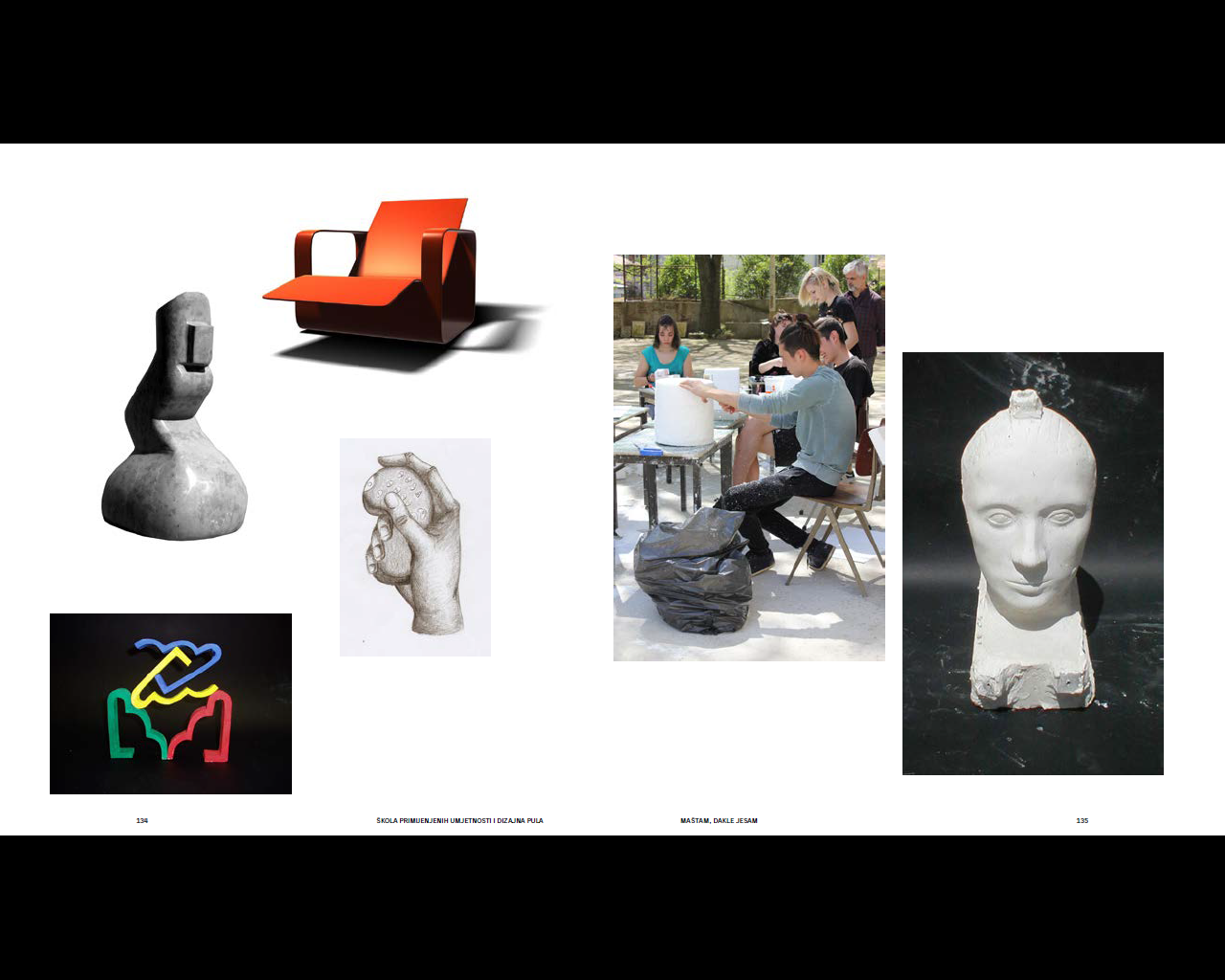 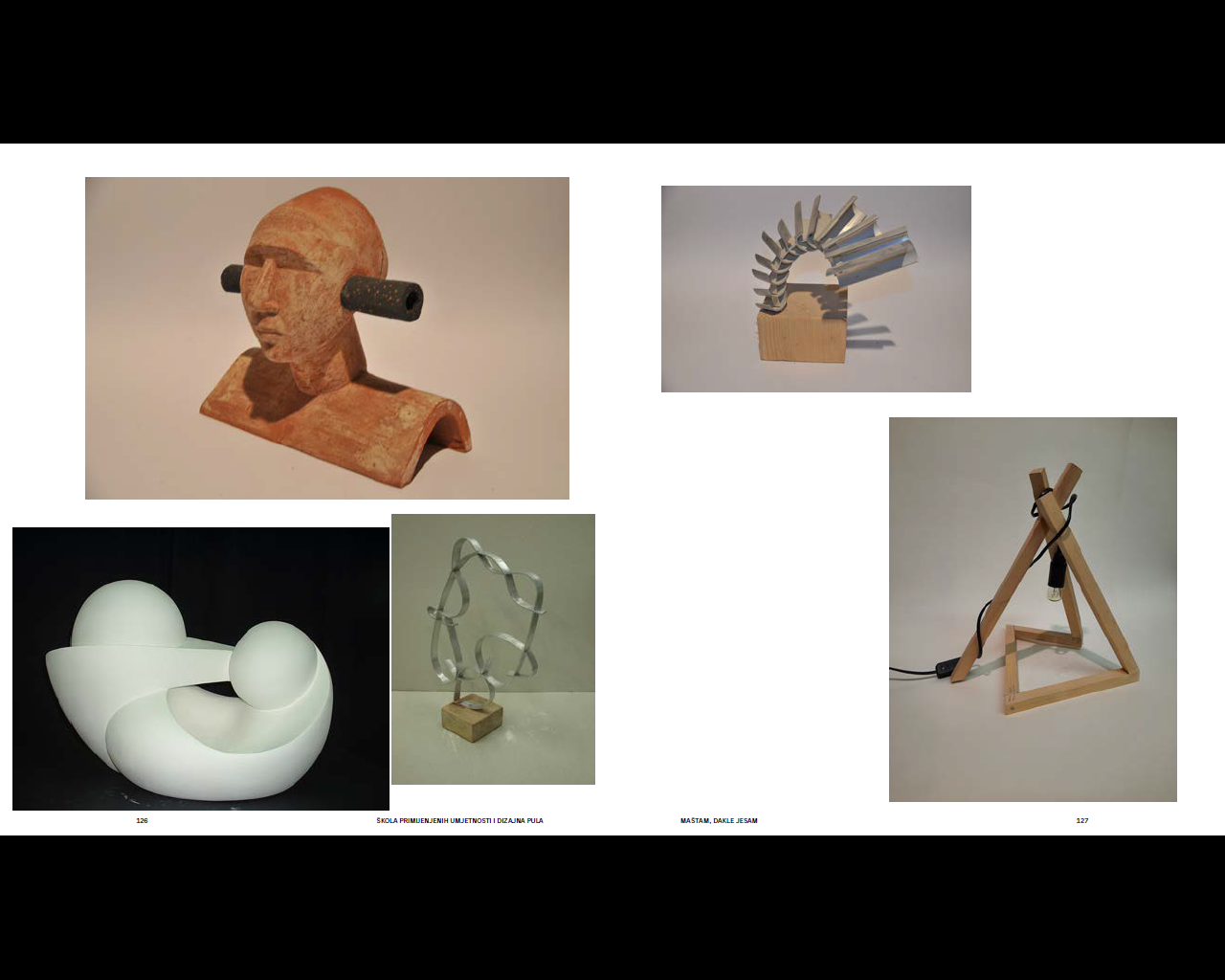 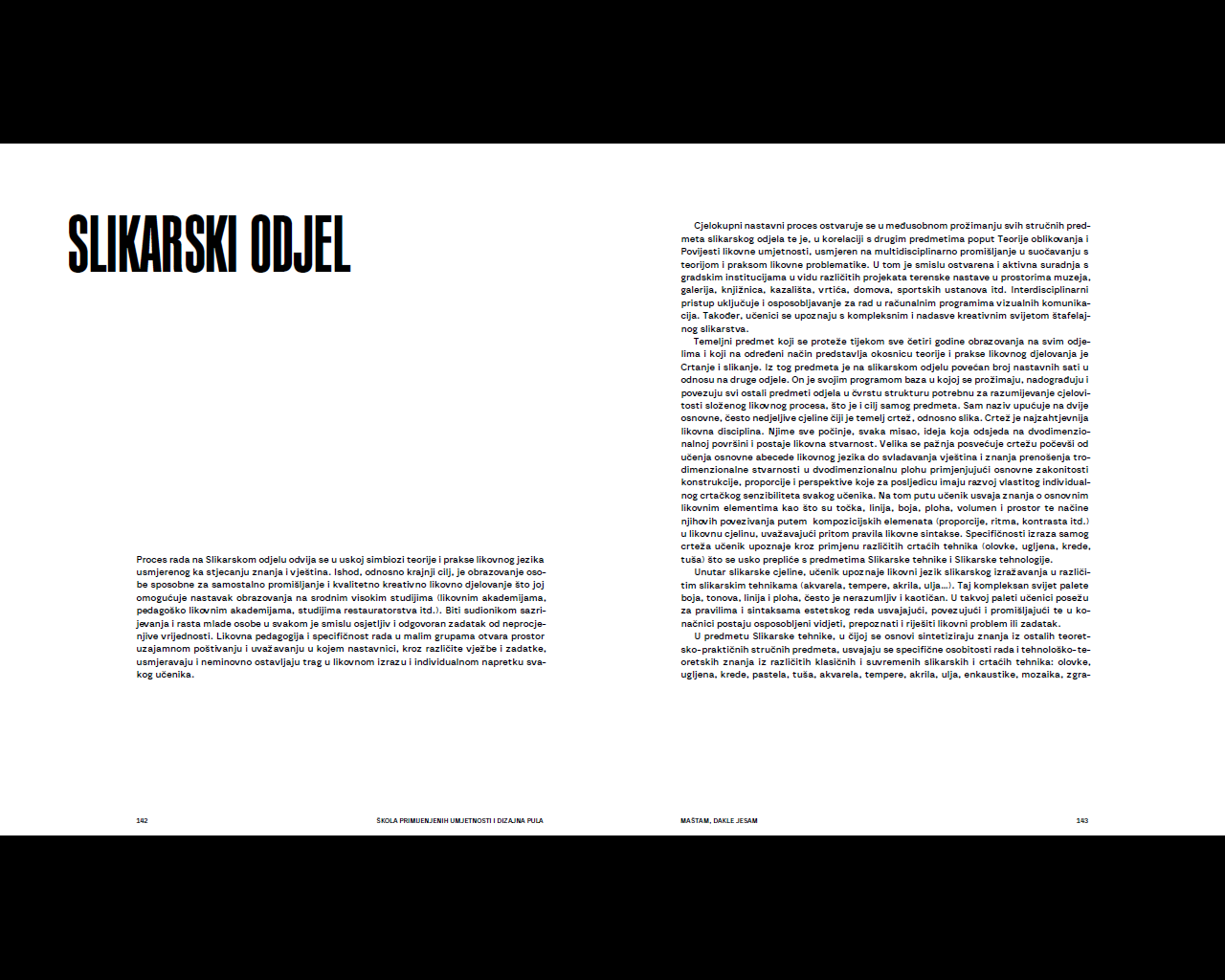 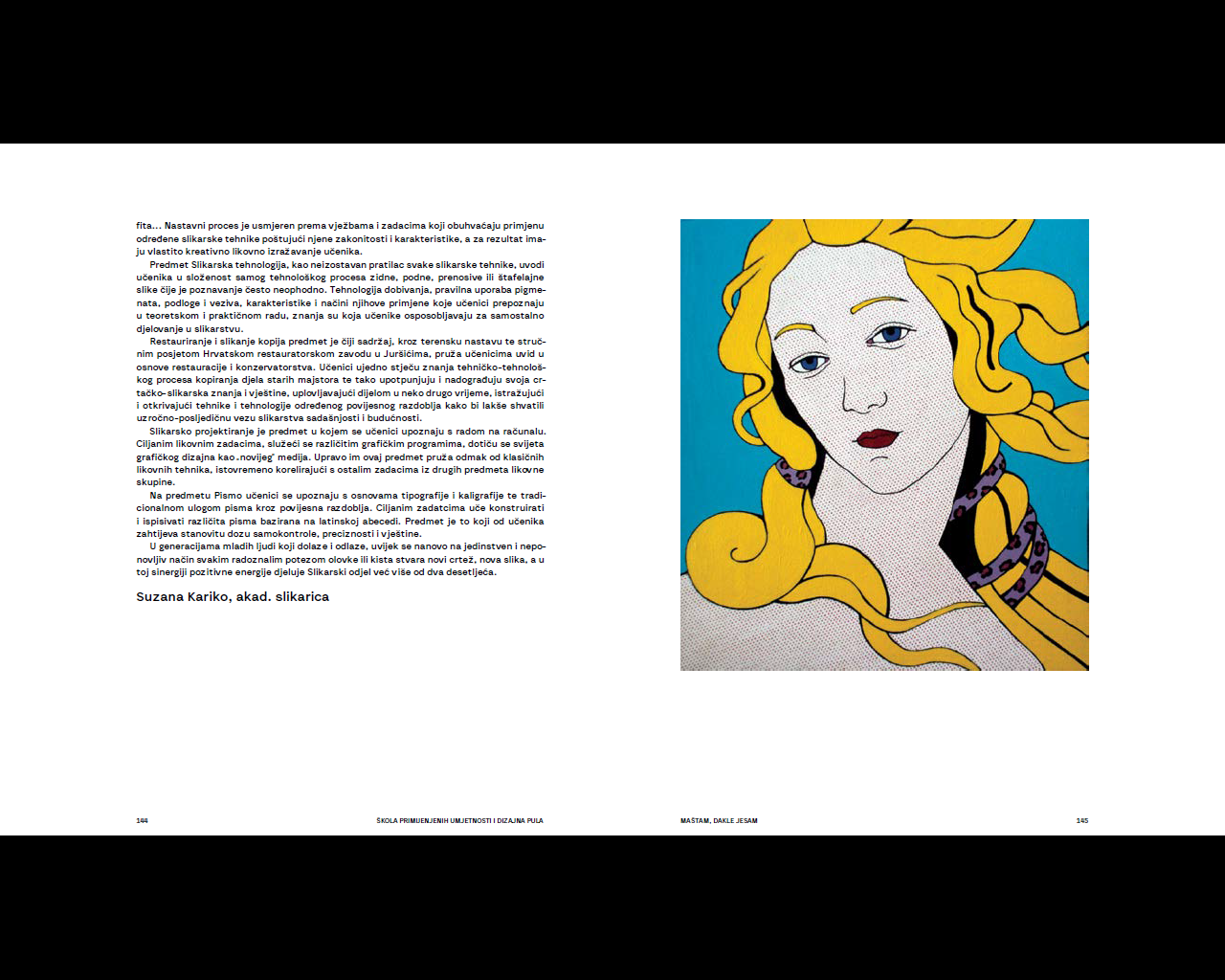 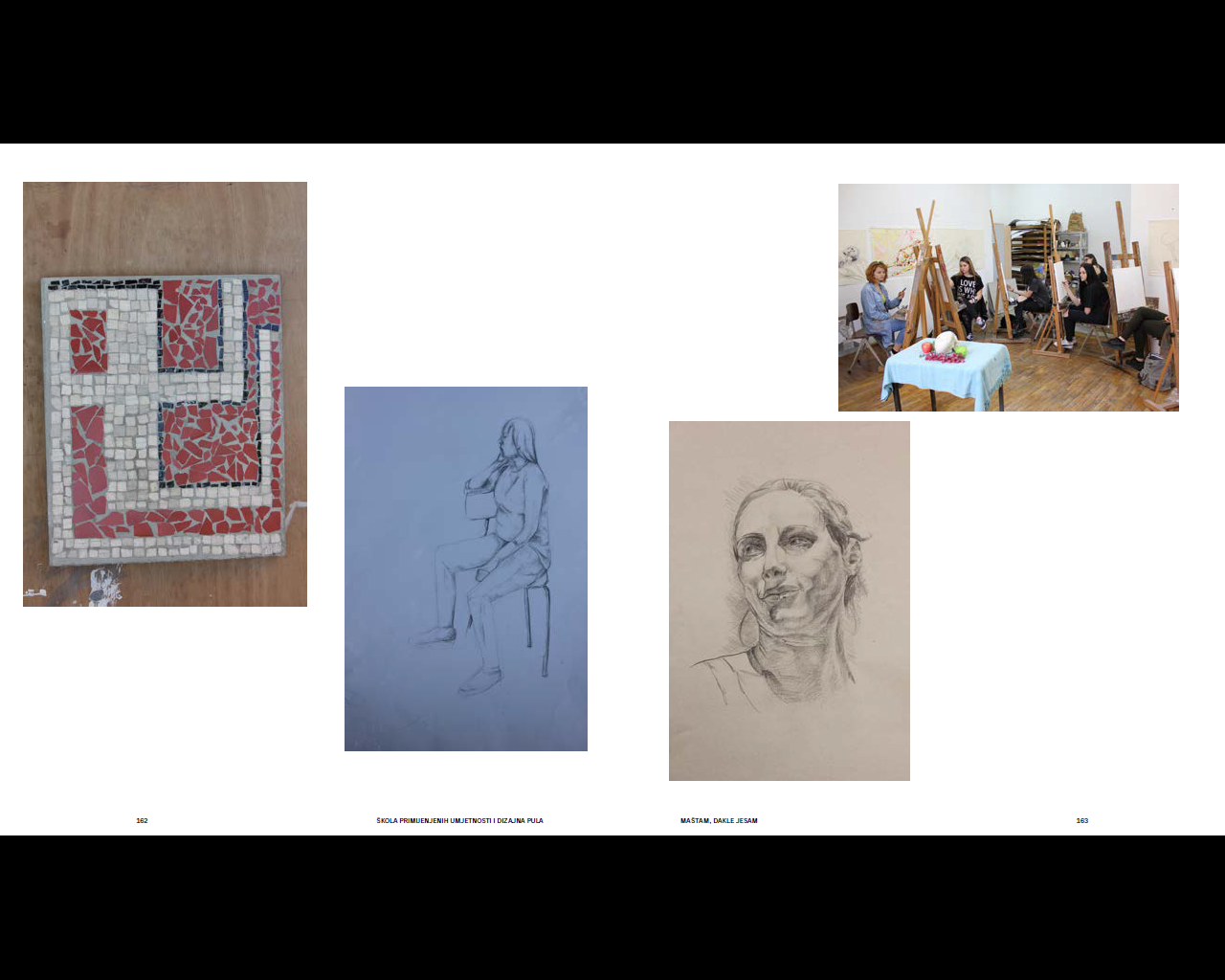 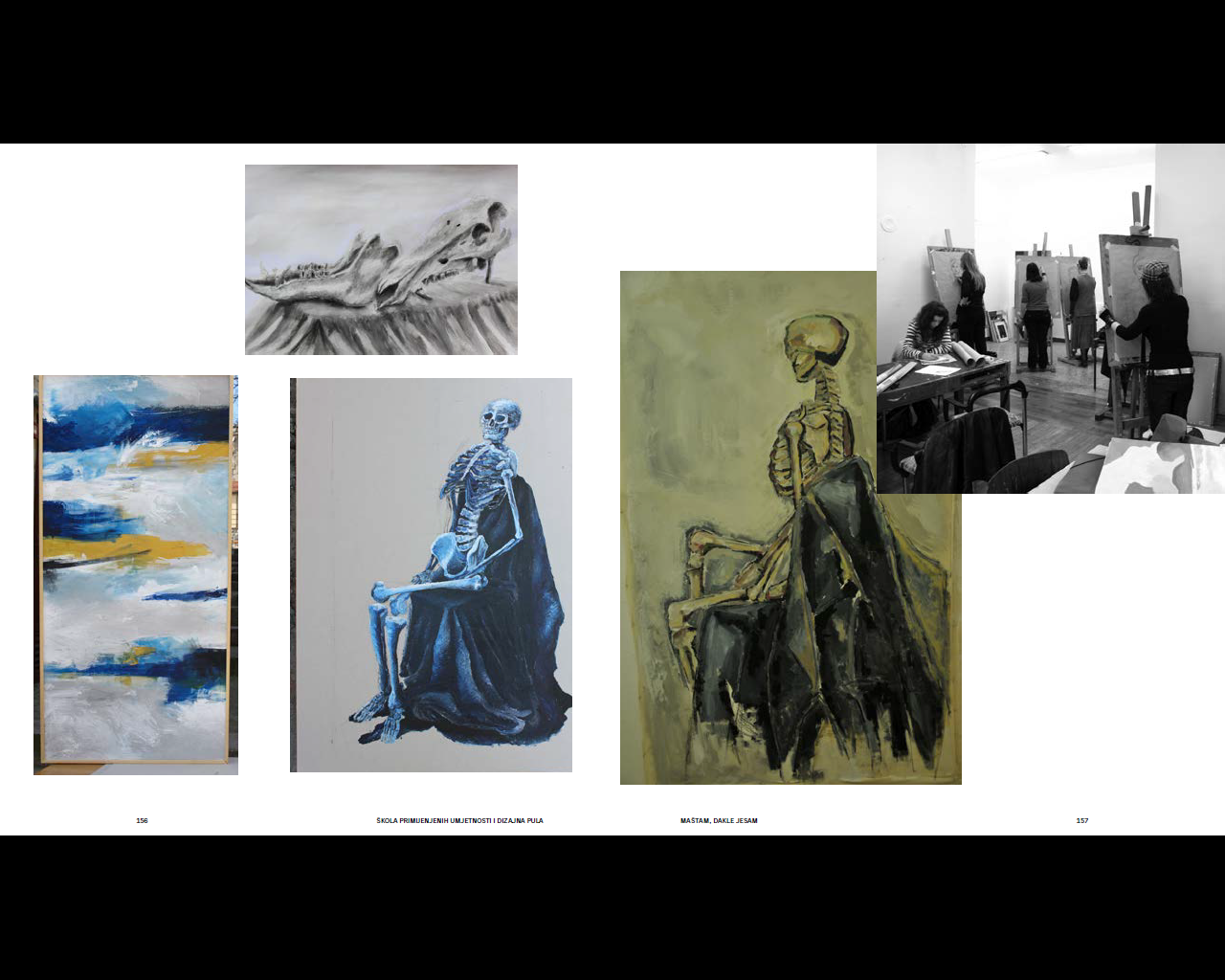 Hvala na pozornosti!